CARBON ISOTOPES
Standards Vary
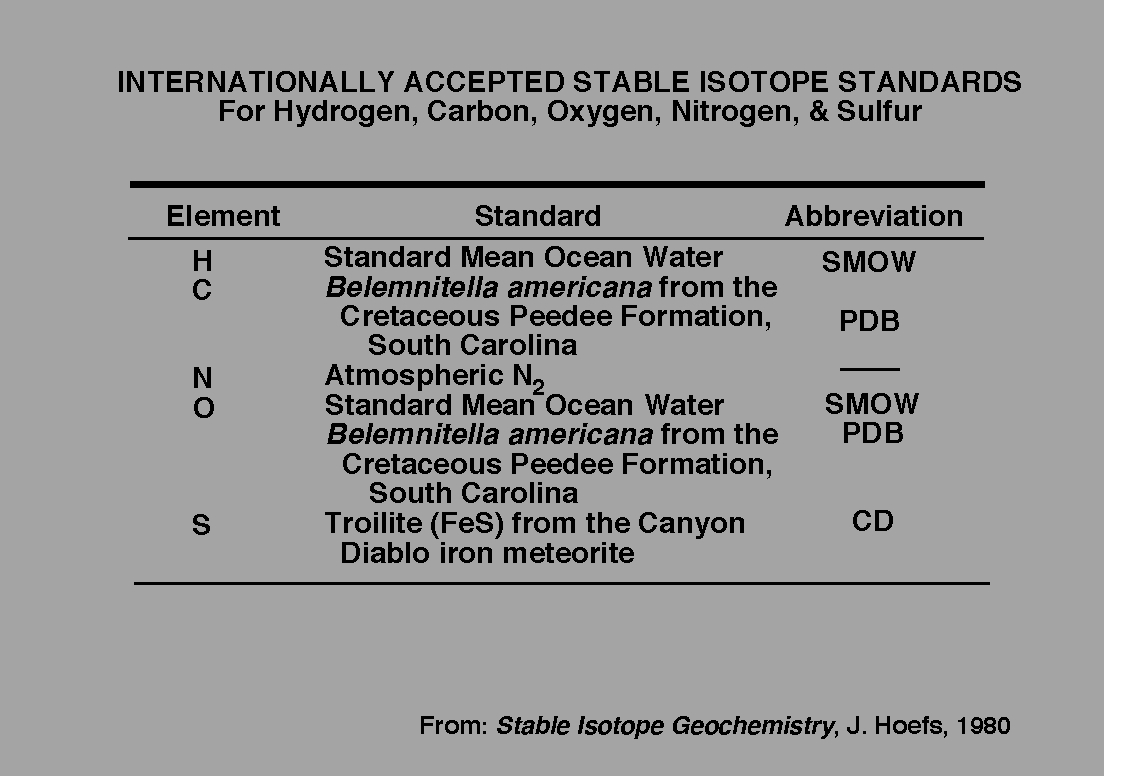 12C    	  98.89‰
                   13C	          1.11‰
3 basic, fairly stable isotopes of Carbon, C12, C13, and C14 C14 is present only in trace amounts & breaks down
to N14 over time, leaving only 2 stable isotopes
2 basic isotopes of stable Carbon, C12 and C13  isotopes
Carbon exists in oxidized, elemental and reduced forms.
2 basic isotopes of stable Carbon, C12 and C13  isotopes
Carbon exists in oxidized, elemental and reduced forms.
As in the case of almost all compounds, the heavy isotope, 
C13  becomes concentrated in the more oxidized forms.
2 basic isotopes of stable Carbon, C12 and C13  isotopes
Carbon exists in oxidized, elemental and reduced forms.
As in the case of almost all compounds, the heavy isotope, 
C13  becomes concentrated in the more oxidized forms.
The metabolic reduction of carbon (into organics) strongly
partitions the C12 and concentrates the C12 in the organics.
2 basic isotopes of stable Carbon, C12 and C13  isotopes
Carbon exists in oxidized, elemental and reduced forms.
As in the case of almost all compounds, the heavy isotope, 
C13  becomes concentrated in the more oxidized forms.
The metabolic reduction of carbon (into organics) strongly
partitions the C12, leaving the C13 in the more oxidized forms
and concentrates the C12 in the organics.
Assuming that most of the original C on Earth began as
volcanic CO2  emissions, massive biologically  induced 
reduction of carbon  led to the concomitant production of
the free oxygen (O2) present in the atmosphere today.
THE PRESENT (LATE ARCHEAN ONWARD) AND
 MOST COMMON BIOLOGICAL CARBON CYCLE
INVOLVES THE UTILIZATION OF CO2
TO MAKE ORGANIC MATTER


IT REQUIRES THE PRESENCE OF AN OXIDANT,
O2 OR SO4

IT IS IS DRIVEN EITHER CHEMICALLY 
OR BY “SOLAR-POWER”

AND CONVERTS THE CO2 TO ORGANIC MATTER
2
THIS PROCESS, IS  USUALLY (BUT NOT ALWAYS)
 DRIVEN BY SOLAR ENERGY, 
IN A LOW TEMPERATURE
REDUCTION OF OXIDIZED CARBON, 

PROCESSED PRIMARILY BY 
PHOTOSYNTHETIC FIXATION OF CO2 
UTILIZING THE
CALVIN CYCLE
THE PRINCIPAL PATHWAYS OF 
AUTOTROPHIC CARBON ASSIMILATION
ARE ACCOMPANIED BY MARKED FRACTIONATION
OF THE STABLE CARBON ISOTOPES
12C AND 13C
“AN AUTOTROPH IS  AN ORGANISM CAPABLE OF MAKING
 NUTRITIVE ORGANIC MOLECULES FROM INORGANIC SOURCES
 VIA PHOTOSYNTHESIS (INVOLVING LIGHT ENERGY) OR
 CHEMOSYTHESIS (INVOLVING CHEMICAL ENERGY)”
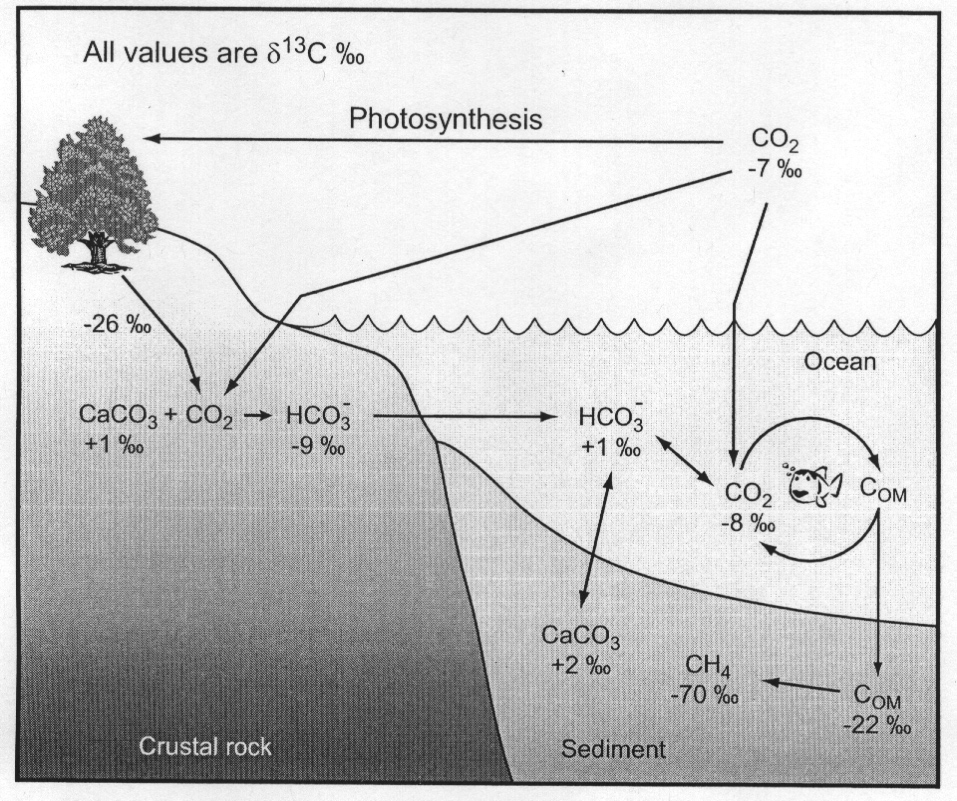 C3 organisms = plants such as beans, potatoes,
			rice, wheat
Crassulacean Acid Metabolism (CAM)
	 (brown and green algae)
C4 organisms = trees, corn
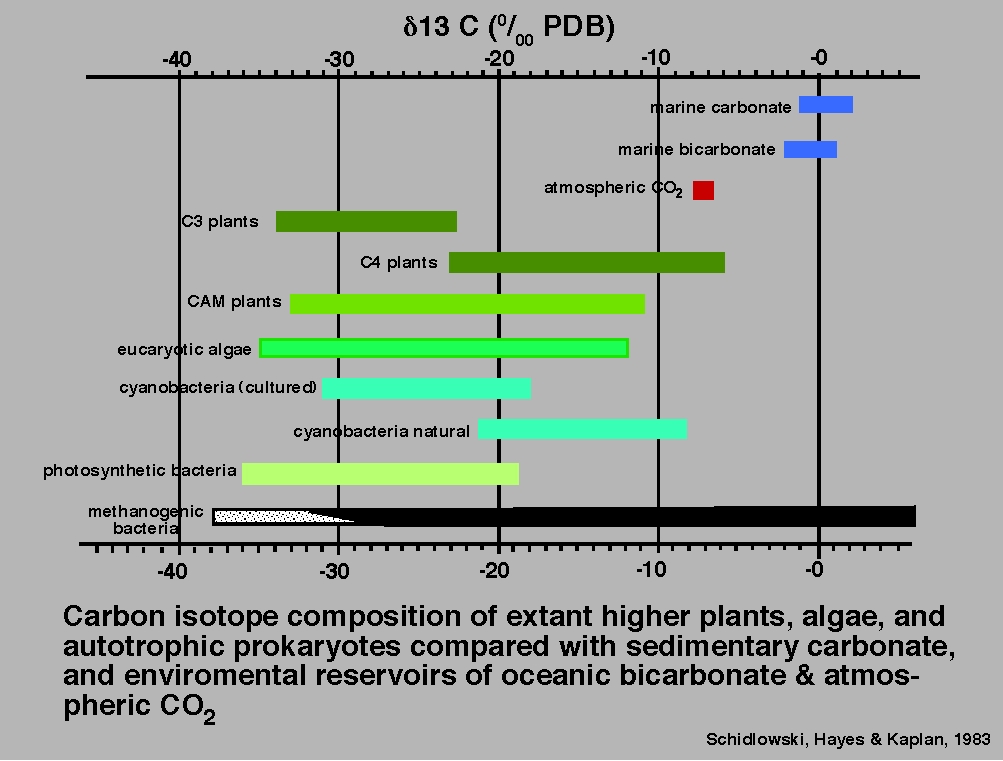 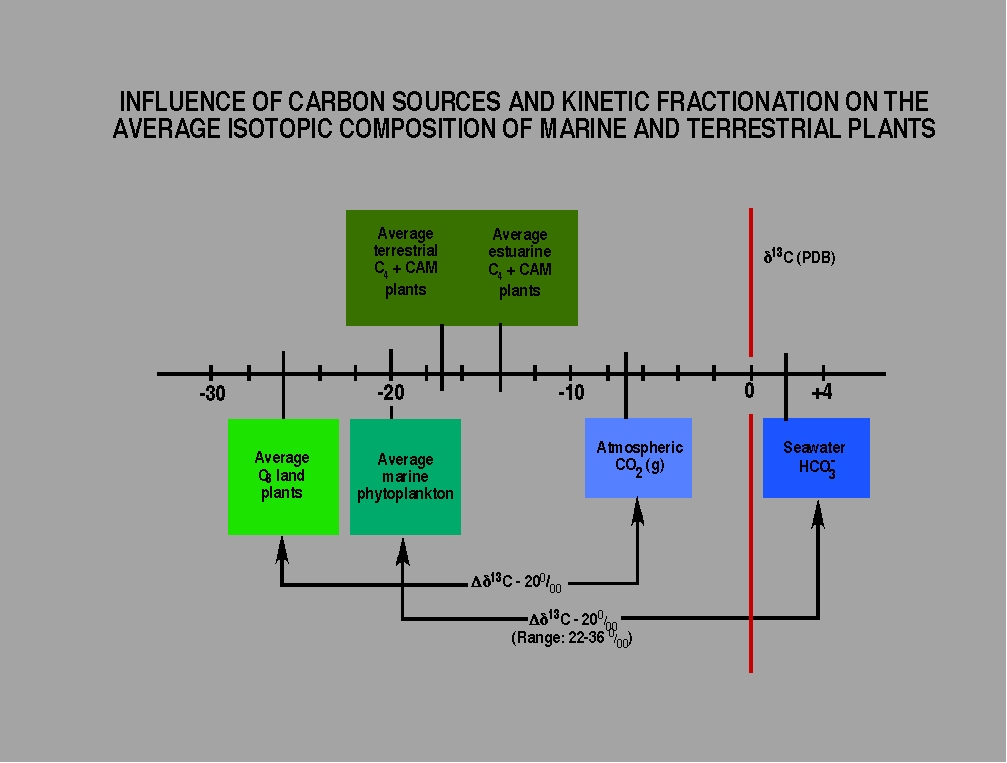 Isotope Basics
Steady-state, non-equilibrium carbon isotope fractionation
between the Total Dissolved Carbon (TDC) in the shallow and deep ocean due to high biological activity in the near-surface photic zone of the ocean. Photosynthesizing organisms preferentially incorporate 12C in their tissues
Organic C Pool
Inorganic C Pool
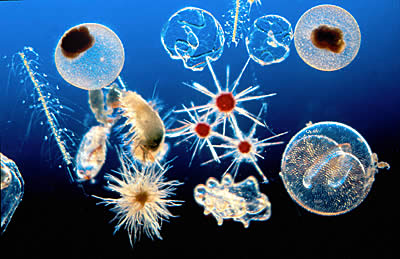 C12
C13
C12
C13
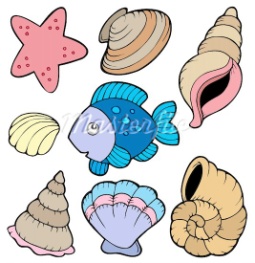 Ca2+
C12
C13/12O32-
C12
C13
CaCO3
C12
C12
C12
Carbonate precipitation
C12
C12
C12
C12
C12
Burial of organic carbon
Anoxic/Dysoxic
Isotope Basics
Steady-state, non-equilibrium carbon isotope fractionation
between the Total Dissolved Carbon (TDC) in the shallow and deep ocean due to high biological activity in the near-surface photic zone of the ocean. Photosynthesizing organisms preferentially incorporate 12C in their tissues

This leaves more 13C in the remaining water (surface) and
a greater amount of 12C in the bottom deposits (1-2%)
Organic C Pool
Inorganic C Pool
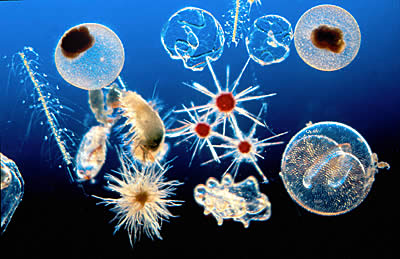 C12
C13
C12
C13
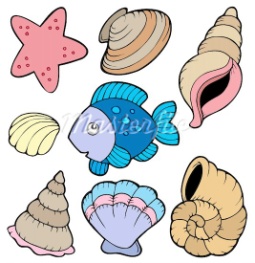 Ca2+
C12
C13/12O32-
C12
C13
CaCO3
C12
C12
C12
Carbonate precipitation
C12
C12
C12
C12
C12
Burial of organic carbon
Anoxic/Dysoxic
Residence time
& reservoirs
Size and d13C (vs PDB) of Earth’s Carbon Reservoirs
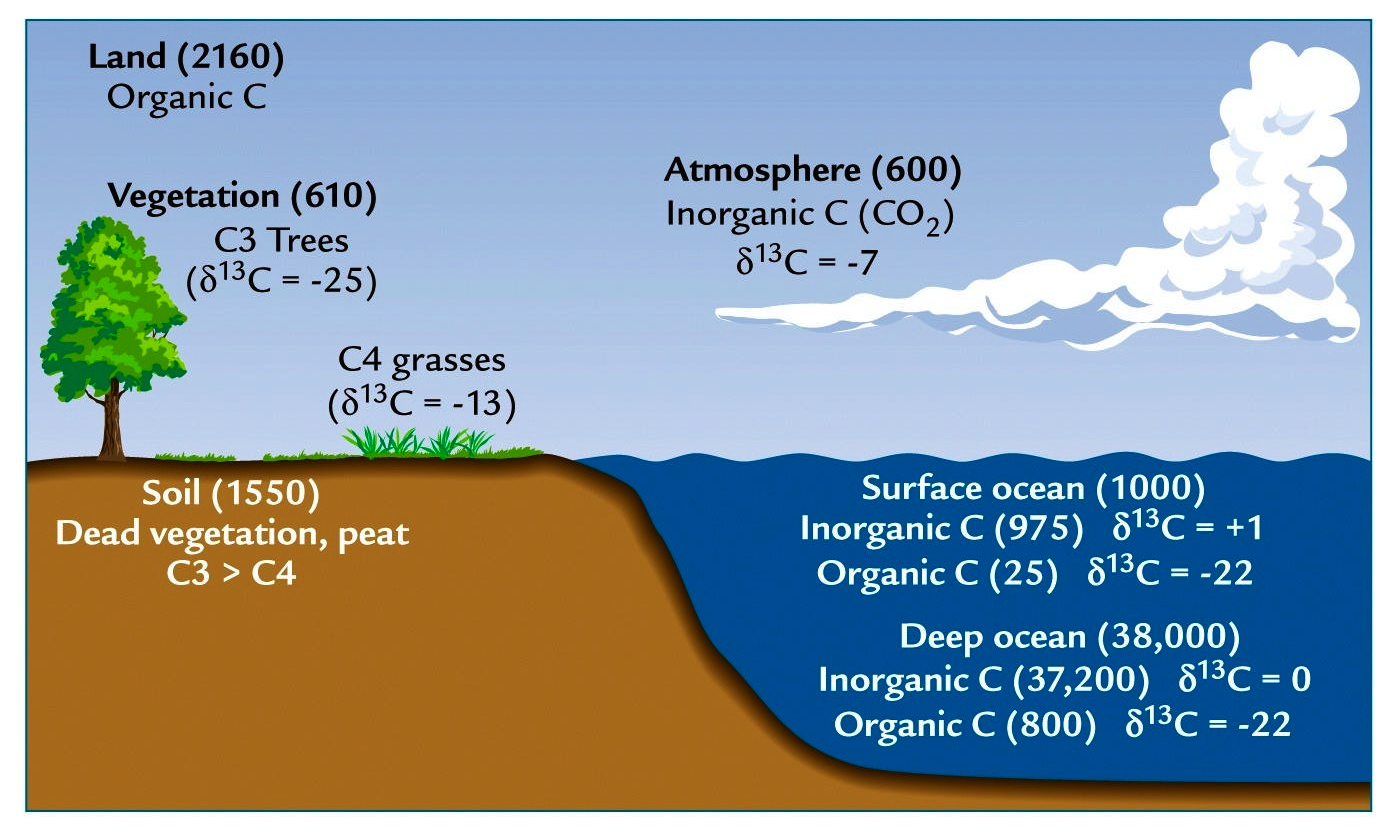 Carbonate sedimentary rocks (60,000) 
 d13C = 0 to -1
Carbon cycle showing approximate amounts, fluxes and d13C 
values of different reservoirs.  Abundances are given in  (1015g)
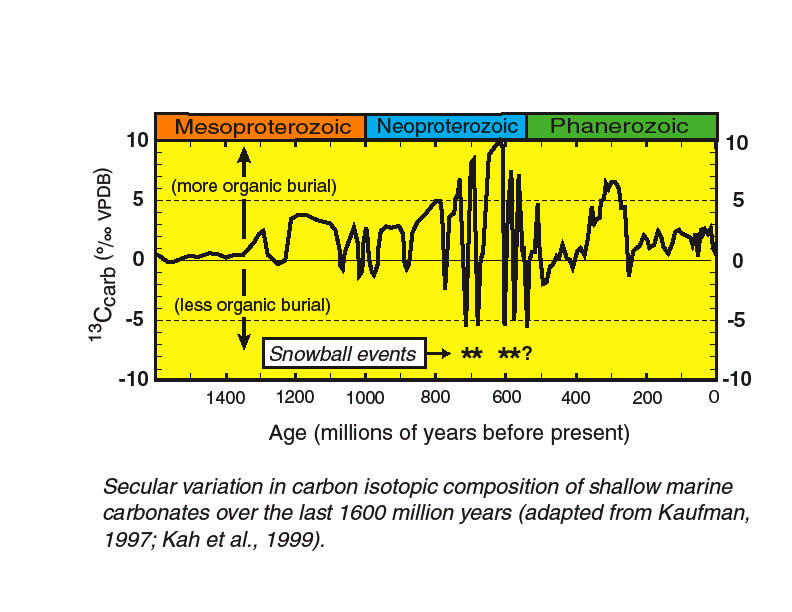 d13C in the Carbonate Rock Record
δ13C is sensitive to paleoenvironmental changes 
		-  biological productivity
		-  ocean circulation
		-  organic carbon burial
Increased
   biological 
   productivity

  Decreased   ocean 
   circulation

  Increased
   organic 
   carbon
   burial
Decreased 
   biological 
   productivity

  Increased
   mixing or 
   upwelling

  Increased
   weathering of
   organic
   carbon
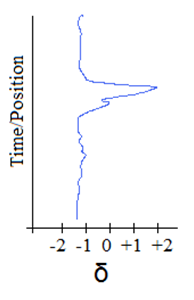 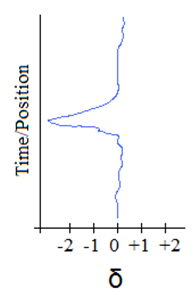 Negative shift =
Depleted in 13C
Positive shift = Enriched in 13C
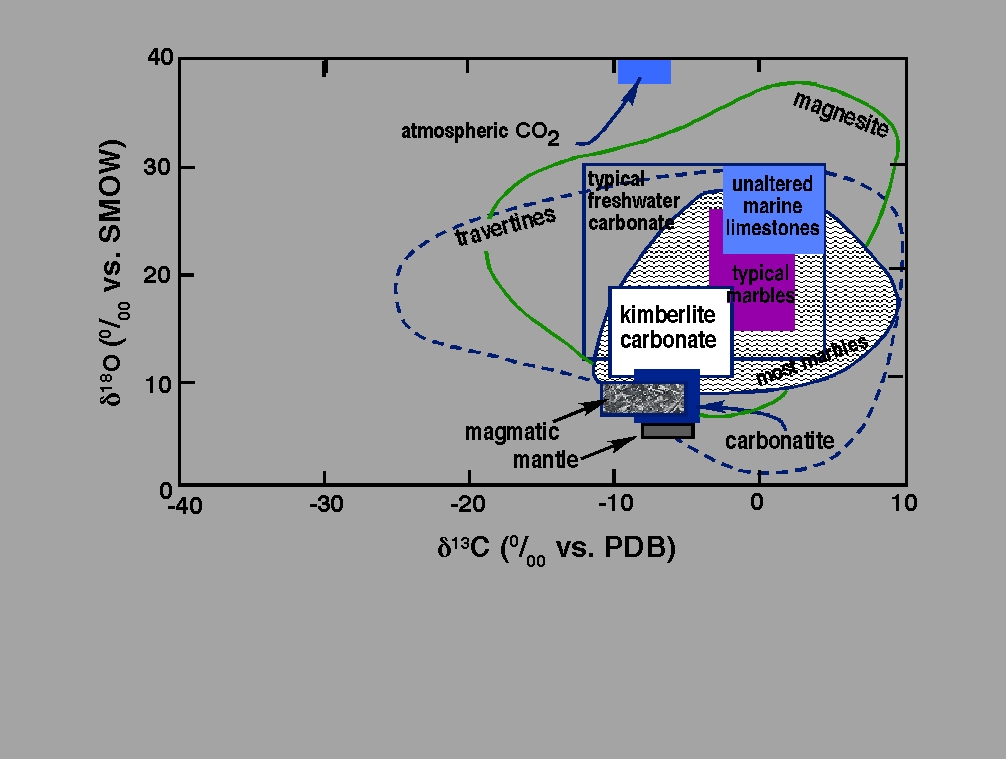 Sharp, 2007, Fig 7.2
EXPLAIN PLANT TYPES
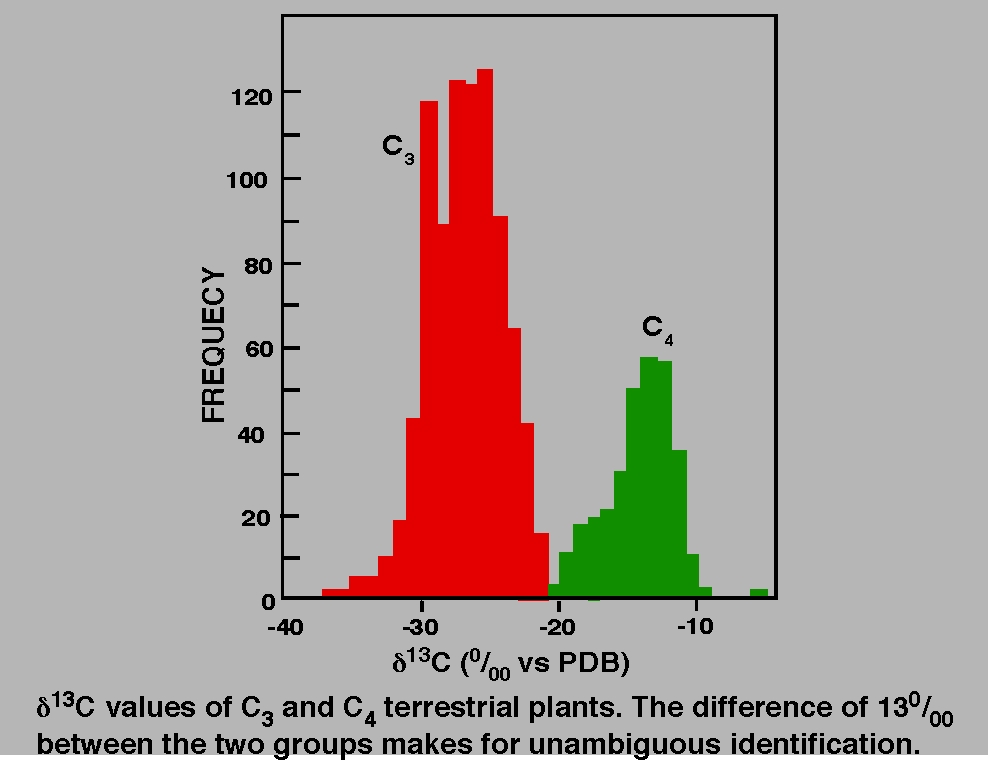 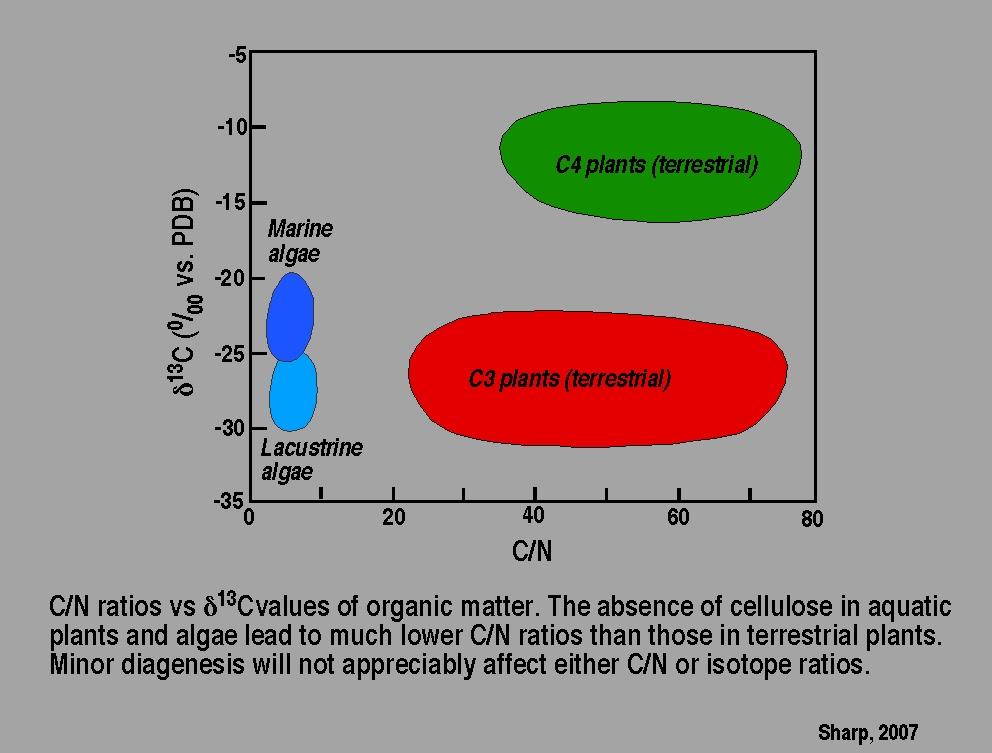 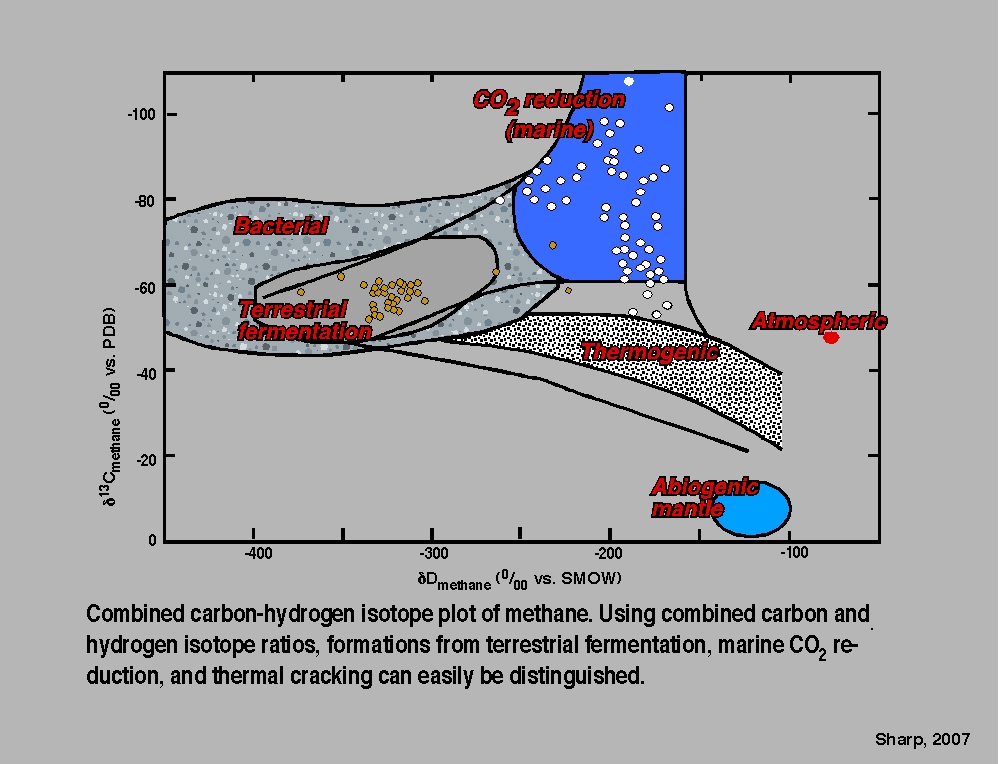 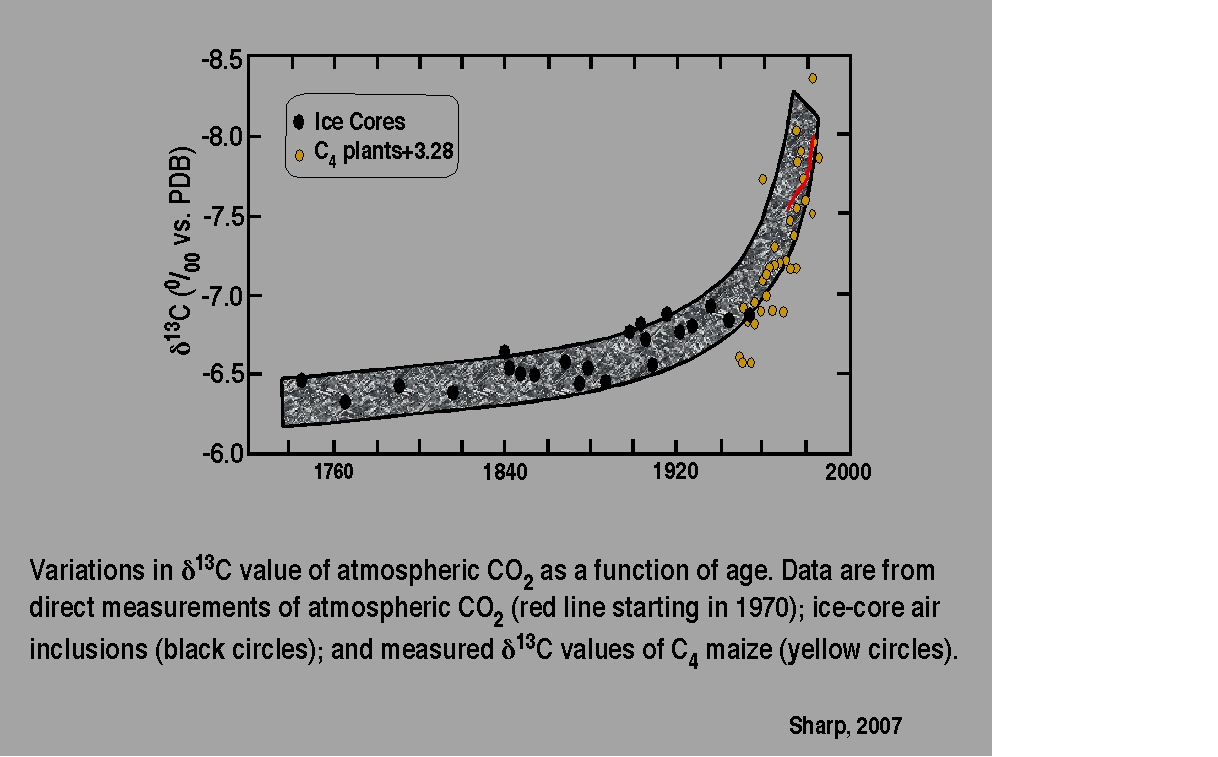 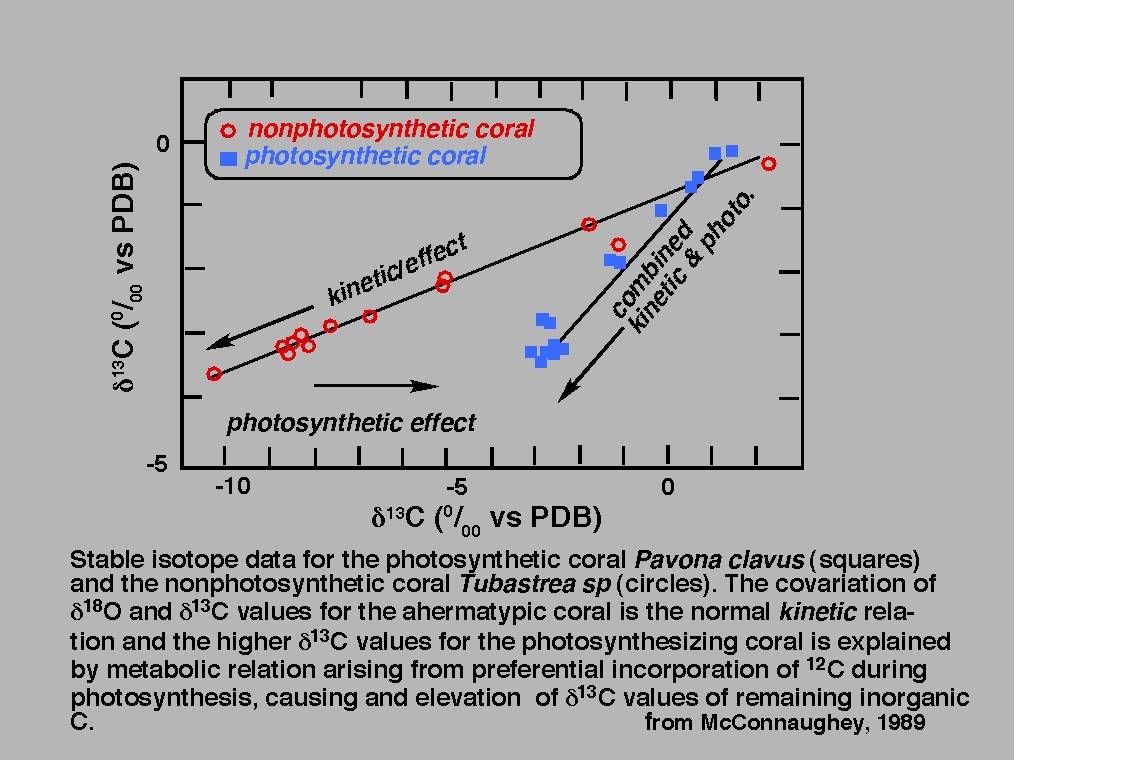 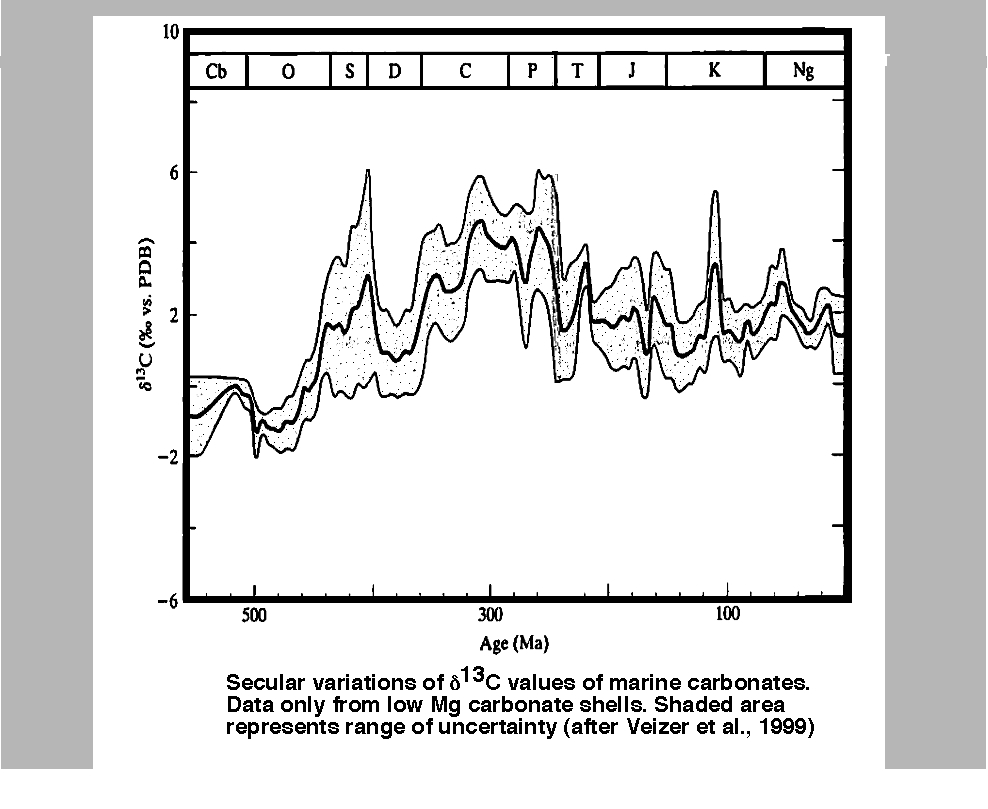